Sovereign borrowing outlook for 2022 and beyond: Navigating shocks and uncertainty with high debt



Cláudia Braz
Disclaimer: The views expressed here are my own and do not necessarily represent those of Banco de Portugal or the European System of Central Banks.
SUERF and BAFFI Bocconi e-lecture
27 June 2022
The report is very rich in terms of content and benefits from an unique database
1
Sovereign borrowing outlook for OECD countries
ESG practices and challenges from a public debt management perspective
2
Sovereign debt issuance trends in emerging-market economies
3
2
Rapidly changing circumstances are very challenging for those that have to elaborate forward looking reports...
Budget balance
(% of GDP)
Change in budget balance: 2020-2023
(pp of GDP)
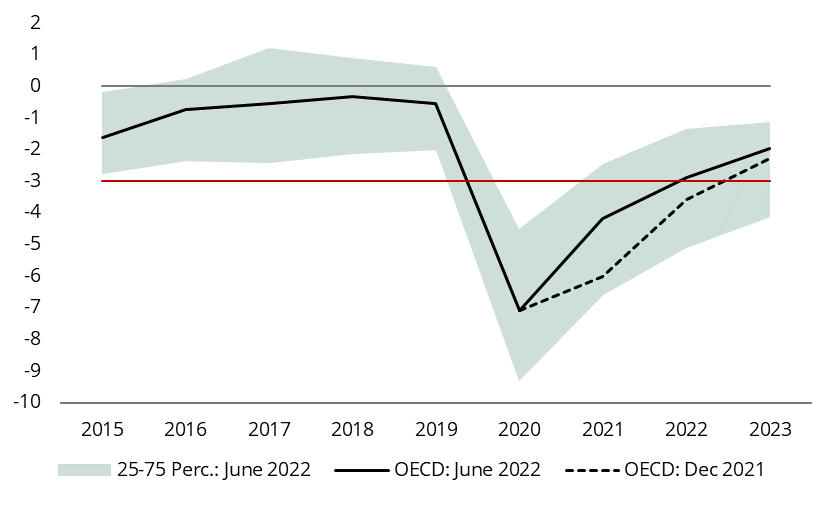 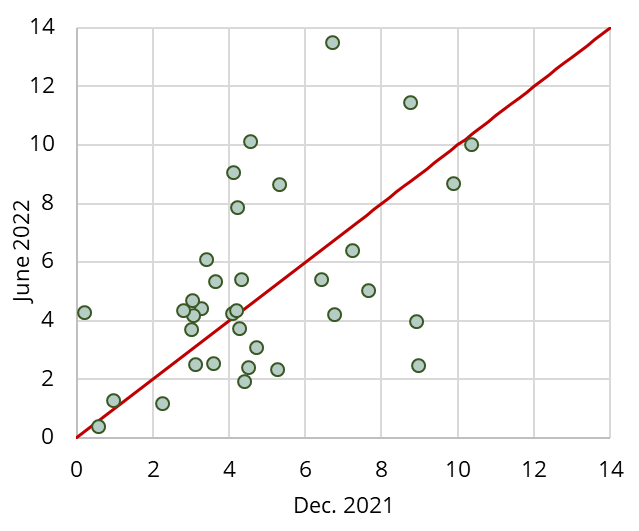 Source: OECD Economic Outlook database.
Note: ‘OECD’ corresponds to a simple average based on countries budget balance ratios to GDP.
3
Source: OECD Economic Outlook database.
… but the implications regarding fiscal balances are not problematic so far.
The prospects for debt ratios are also not deteriorating, in spite of high heterogeneity and uncertainty
Public debt
(% of GDP)
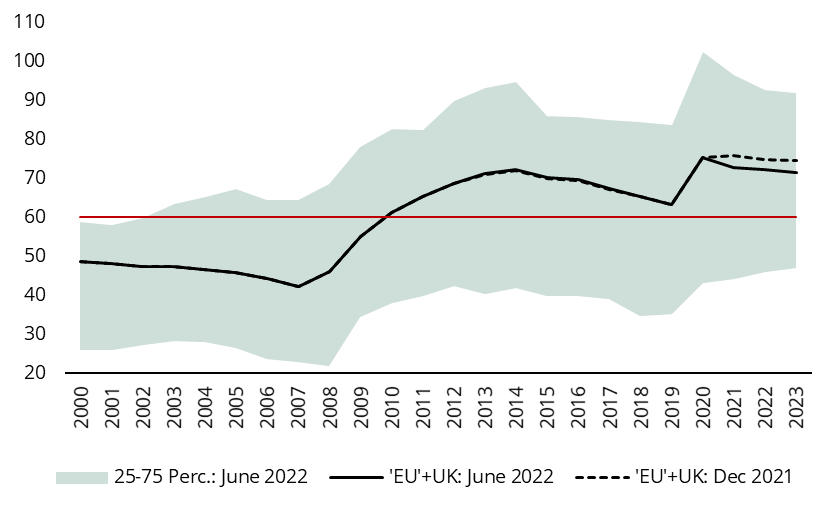 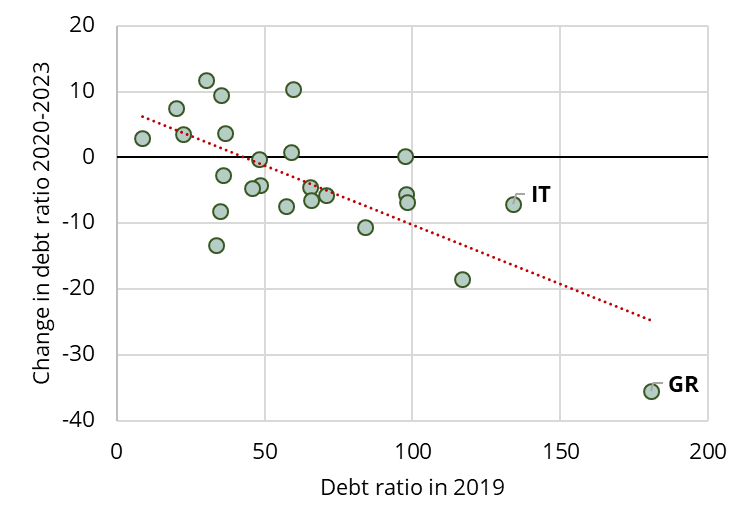 Source: OECD Economic Outlook database.
4
High debt countries may even record a faster reduction in debt ratios but gross financing needs are substantial
A couple of weeks ago, financial markets reacted adversely, penalising more vulnerable countries
Fragmentation risks subsist:
Financial markets reaction is unstable
Many factors concur to debt sustainability risks
The legacy of fiscal misconduct is significant
Sovereign spreads to 10-year German bonds
(%)
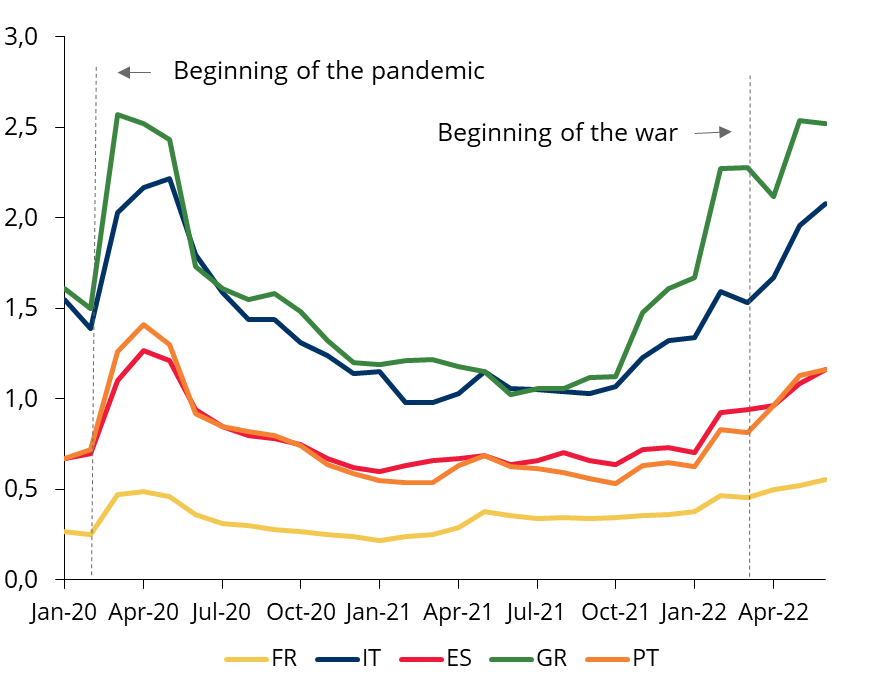 Prudent fiscal policies (3 T’s)
Fiscal rules
5
The impact of higher interest rates will be gradual and differentiated between countries, depending on the respective debt structure
Debt structure:
Fixed/variable rate (inflation indexation)
Maturity
Holders
Currency
Interest expenditure and implicit interest rate on public debt in the euro area
(% of GDP and %)
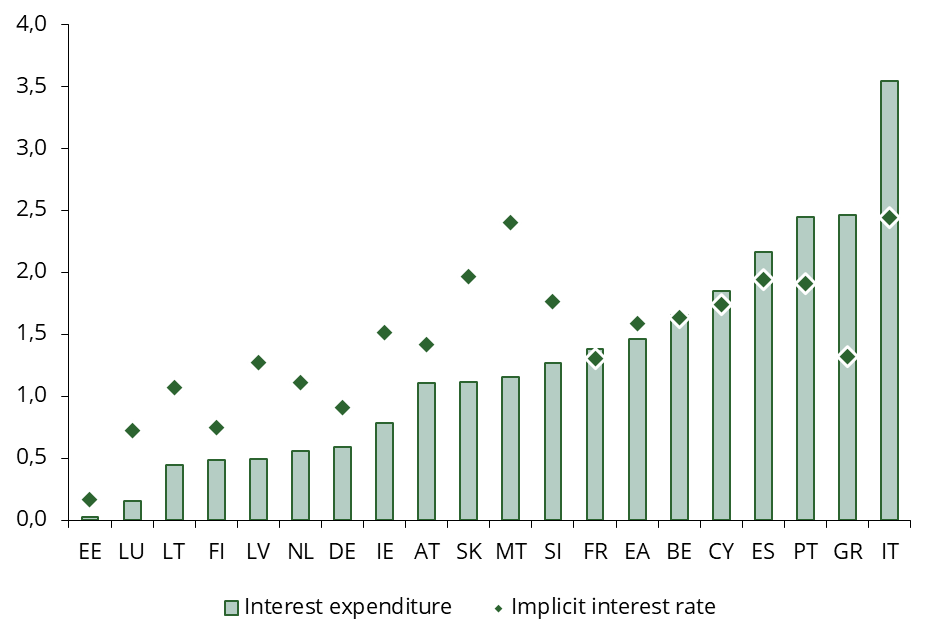 The ‘leeway’ associated to reducing interest payments (observed in the last years) will cease to exist
6
A suggestion for the next report : collection of information on cash-buffers available for DMO’s
Breakdown in the change of the euro area debt ratio
(pp of GDP)
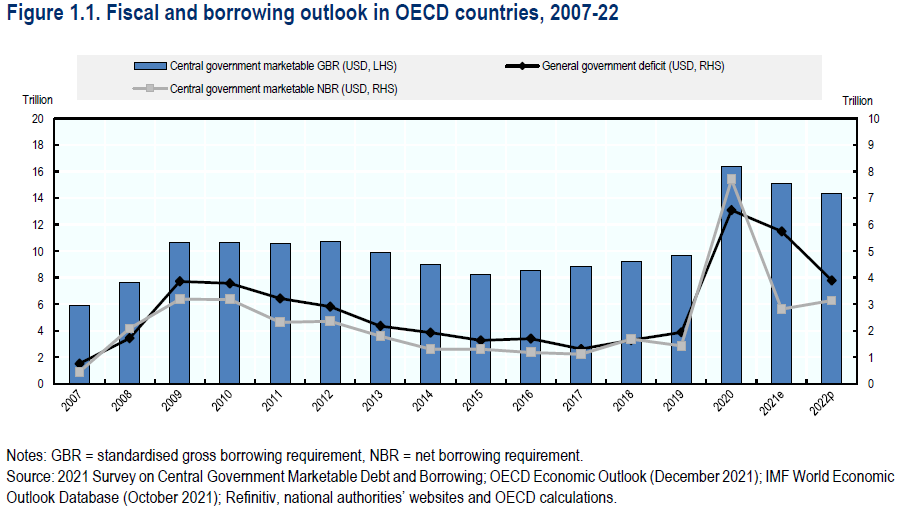 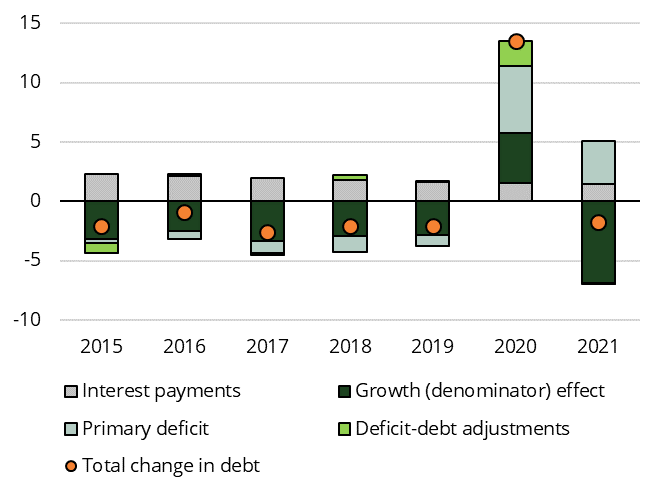 Differences between GG deficit and central government NBR:
Sectoral perimeter
National accounts versus cash-basis
Changes in cash-buffer
Other debt instruments
7
Thank you for the attention!
8